Dagens möte
Agenda
45 min
IBK Lockerud Mariestad
Vänerns Pärla Cup 2022
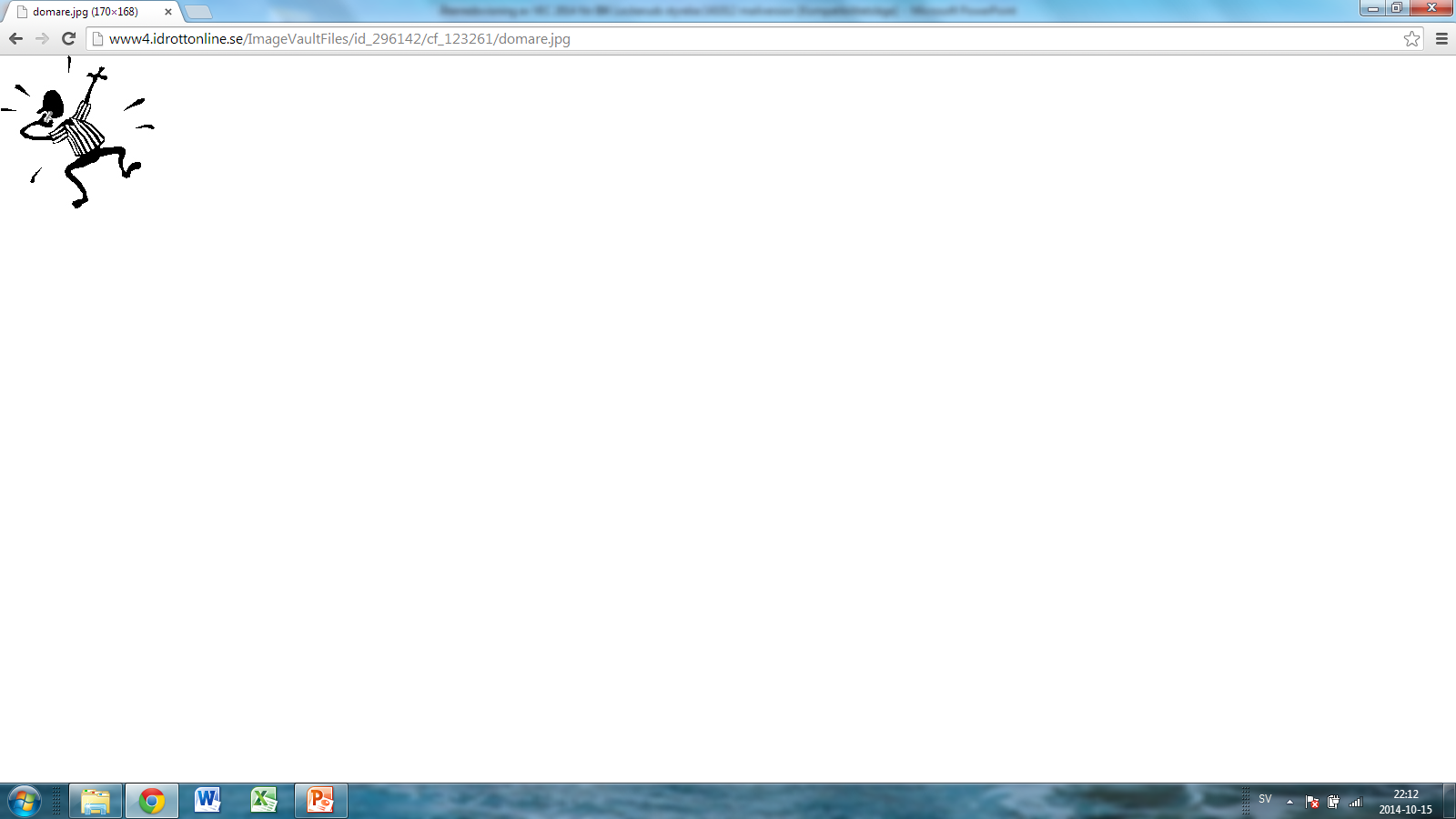 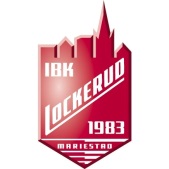 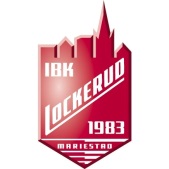 Vad består IBK Lockerud av?
2 seniorlag
6 juniorlag
12 ungdomslag
2 grupper innebandyskola

7 anställda
Sportgrupp, ungdomsgrupp, matcharrangemang, kioskpensionärer…
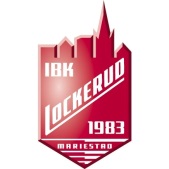 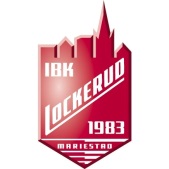 Vad gör vi mer än ”vardagsinnebandy”?
NOVAB Arena 7 dagar/vecka, 12 h/dag, 11 månader om året – 4 stängningsdagar… 
Calles Café
Mässor
Cuper
Matcharrangemang
Sponsorer
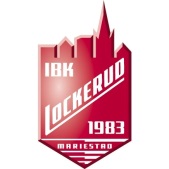 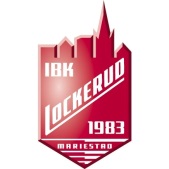 Vart tar pengarna
 vägen?
NOVAB Arena
Cuper
Calles Café öppet nästan alla dagar
Material
SM för 16-åringar
Utbildningar
Löner
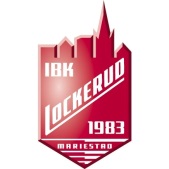 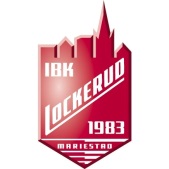 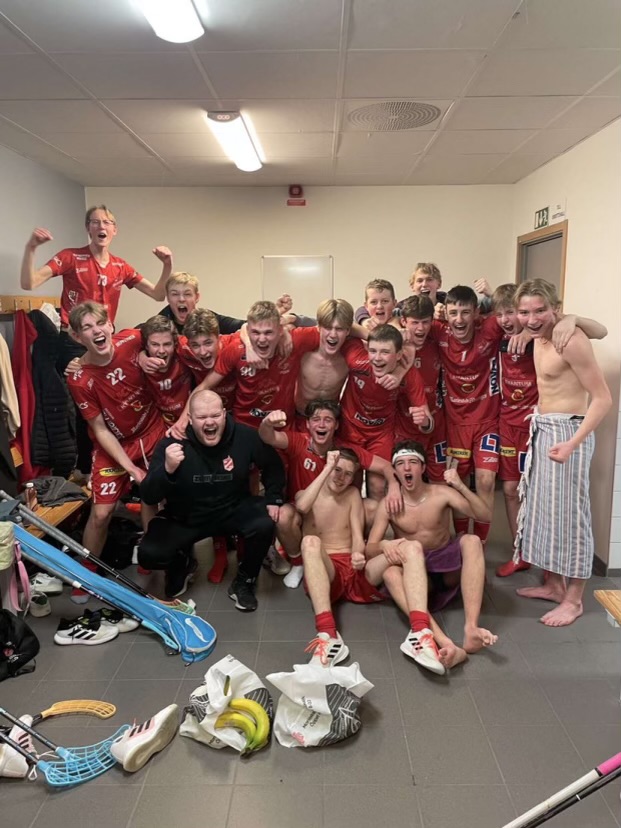 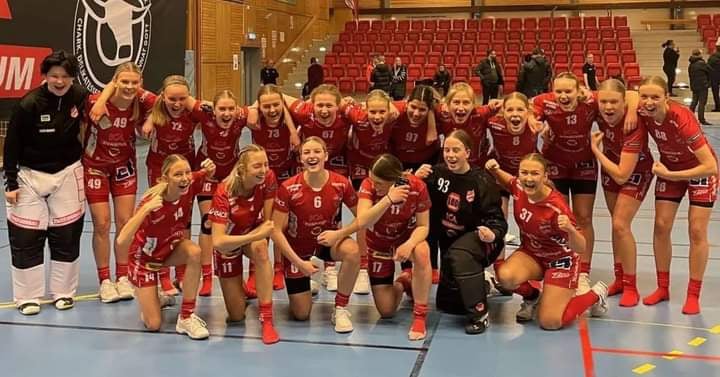 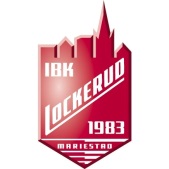 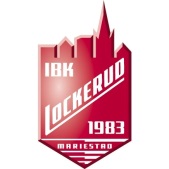 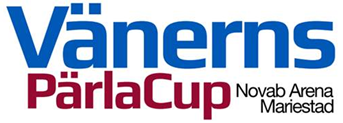 Varför en cup?
Sammanhållning i klubb och lag
Bra uppstart inför säsongen
Positivt för varumärket Lockerud 
Bra för föreningens ekonomi (450tkr)
Tillskott till lagkassan (50 kr/h)
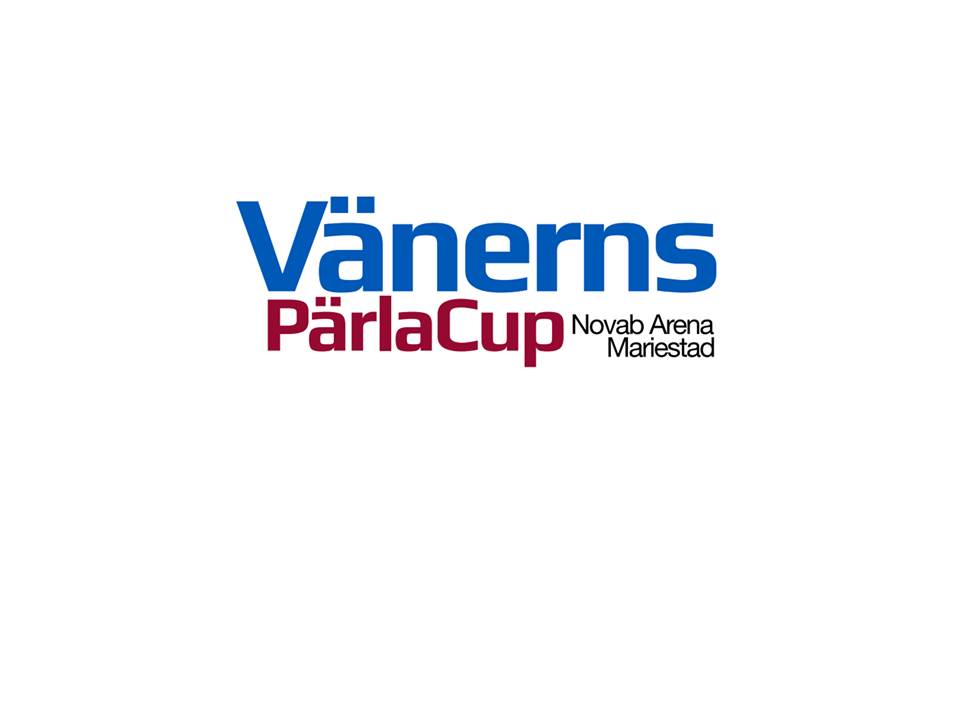 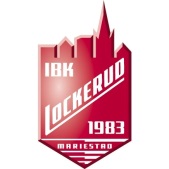 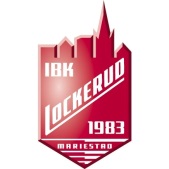 Klasser VPC 2022
Läger 

Lördag 8/10
    P07/08
Söndag 9/10P09/10
4 hallar

Lördag 1/10F07/08
Söndag 2/10F09/10
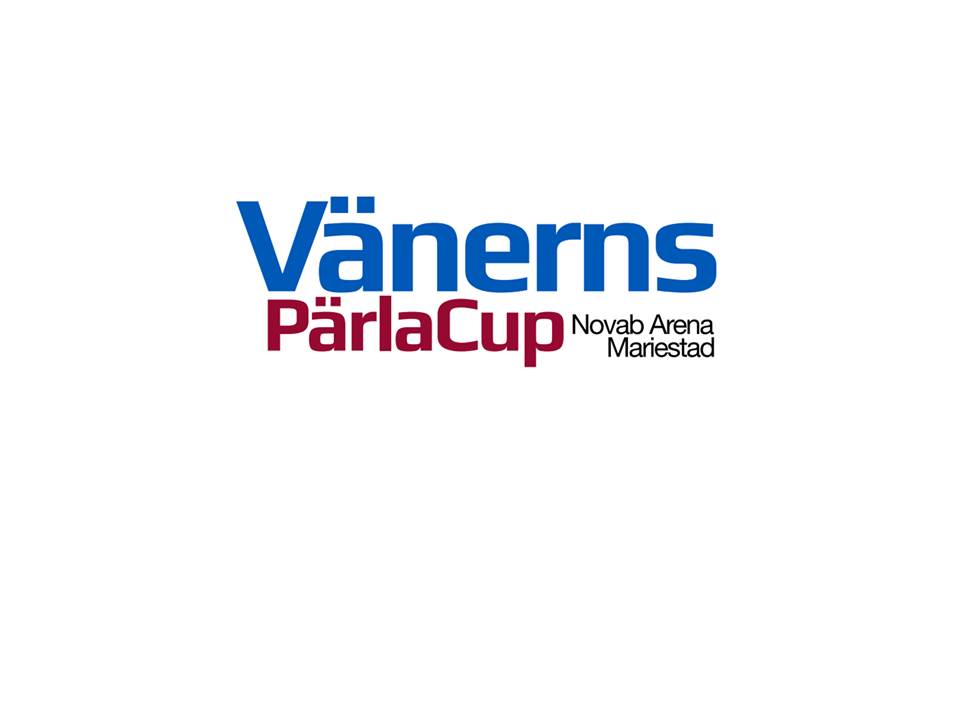 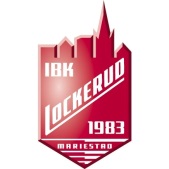 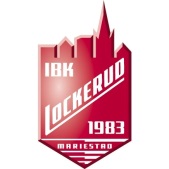 Organisation VPC 2022
Kansli
Info
Logi
Lunch
Frukost
SekretariatHuvud/Hall
Parkering
Grill
Städ
Kiosk
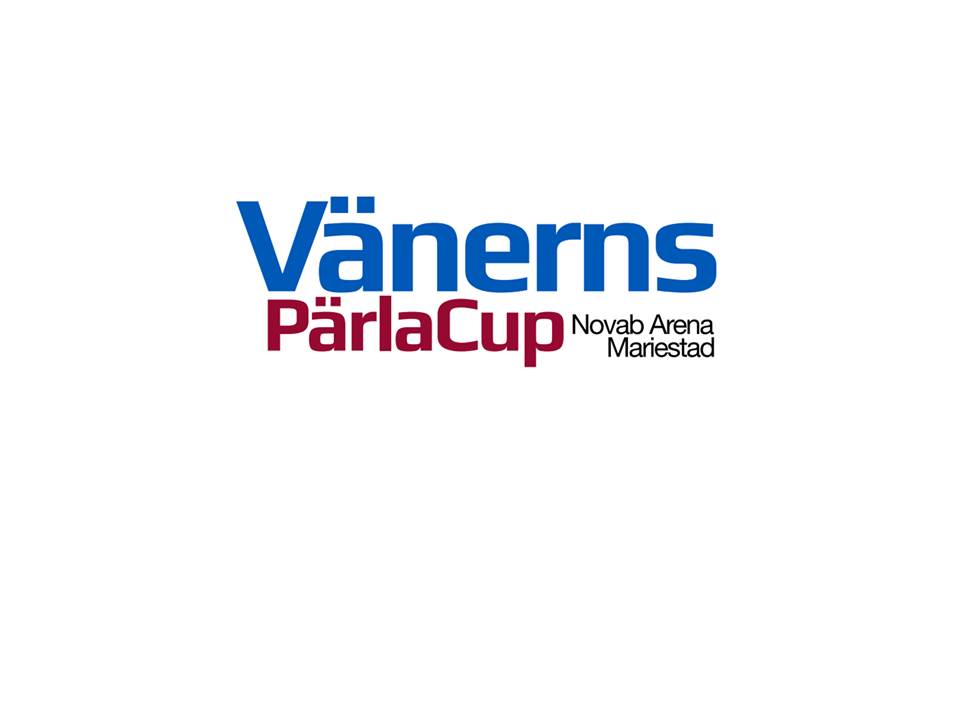 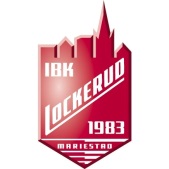 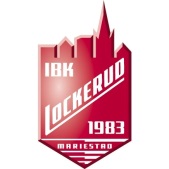 Ungdomsgruppen
Träningstider
Serieanmälan
Föreningsdomare
Ungdomsgruppen
Träningstider
- Göra träningsschemat tillsammans med ledare för samtliga lag
Serieanmälan
Föreningsdomare
Ungdomsgruppen
Träningstider
- Göra träningsschemat tillsammans med ledare för samtliga lag
Serieanmälan
- Tillsammans med kansliet se till att samtliga lag blir anmälda i den serie de önskar.
Föreningsdomare
Ungdomsgruppen
Träningstider
- Göra träningsschemat tillsammans med ledare för samtliga lag
Serieanmälan
- Tillsammans med kansliet se till att samtliga lag blir anmälda i den serie de önskar.
Föreningsdomare
- Utbildningar och vara bollplank för våra föreningsdomare.
Ungdomsgruppen
Budget UG.
Materialansvar
Materialinköp
Intäkter UG
Ungdomsgruppen
Budget UG.
- Hålla koll så intäkter och utgifter går ihop.
Materialansvar
Materialinköp
Intäkter UG
Ungdomsgruppen
Budget UG.
- Hålla koll så intäkter och utgifter går ihop.
Materialansvar
- Lämna ut och samla in det material som används under säsong. Ex. Matchkläder, västar, bollar.
Materialinköp
Intäkter UG
Ungdomsgruppen
Budget UG.
- Hålla koll så intäkter och utgifter går ihop.
Materialansvar
- Lämna ut och samla in det material som används under säsong. Ex. Matchkläder, västar, bollar.
Materialinköp
- Köpa in material som fattas, om resurser för det finns.
Intäkter UG
Ungdomsgruppen
Budget UG.
- Hålla koll så intäkter och utgifter går ihop.
Materialansvar
- Lämna ut och samla in det material som används under säsong. Ex. Matchkläder, västar, bollar.
Materialinköp
- Köpa in material som fattas, om resurser för det finns.
Intäkter UG
- Vara med och planera aktiviteter som tillför medel till föreningen och UG, Ex. Bomässan, Diggiloo, försäljning av diverse saker.  Loppis/Bytesdagar
Ungdomsgruppen
Spelar och ledarvård.
Idrottskul med klassen.
Vinterbollen.
Lägerverksamhet.
Kontaktperson Framsteg tjejer
Ungdomsgruppen
Spelar och ledarvård.
- Samlingar för ledare att umgås och byta erfarenheter.
Idrottskul med klassen.
Vinterbollen.
Lägerverksamhet.
Kontaktperson Framsteg tjejer
Ungdomsgruppen
Spelar och ledarvård.
- Ex. samlingar för ledare att umgås och byta erfarenheter, avslutning.
Idrottskul med klassen.
- Aktivitet för skolklasser arrangeras tillsammans med MAIF.
Vinterbollen.
Lägerverksamhet.
Kontaktperson Framsteg tjejer
Ungdomsgruppen
Spelar och ledarvård.
- Ex. samlingar för ledare att umgås och byta erfarenheter, avslutning.
Idrottskul med klassen.
- Aktivitet för skolklasser arrangeras tillsammans med MAIF.
Vinterbollen.
- Läger i mellandagarna för några av de yngre årskullarna.
Lägerverksamhet.
Kontaktperson Framsteg tjejer
Ungdomsgruppen
Spelar och ledarvård.
- Ex. samlingar för ledare att umgås och byta erfarenheter, avslutning.
Idrottskul med klassen.
- Aktivitet för skolklasser arrangeras tillsammans med MAIF.
Vinterbollen.
- Läger i mellandagarna för några av de yngre årskullarna.
Lägerverksamhet.
- Tillsammans med läger och cuputvecklare i klubben planera fler läger.
Kontaktperson Framsteg tjejer
Ungdomsgruppen
Spelar och ledarvård.
- Ex. samlingar för ledare att umgås och byta erfarenheter, avslutning.
Idrottskul med klassen.
- Aktivitet för skolklasser arrangeras tillsammans med MAIF.
Vinterbollen.
- Läger i mellandagarna för några av de yngre årskullarna.
Lägerverksamhet.
- Tillsammans med läger och cuputvecklare i klubben planera fler läger.
Kontaktperson Framsteg tjejer
- Vara kontaktperson för förbundets storsatsning att få in och behålla tjejer inom innebandyn.
Ungdomsgruppen
VI BEHÖVER ALLA HJÄLPAS ÅT FÖR ATT FÅ FÖRENINGEN ATT FUNGERA OCH MÅ BRA!!